První část úkolu: transkripce
pomocí IPA přepište tuto nahrávku

úkol napište v textovém souboru (nejspíš zvolíte Word nebo něco podobného) a uložte ve formátu učo.pdf (opravdu je potřeba nahrát úkol v pdf, protože při uploadování a downloadování souborů z ISu dochází u jiných formátů k deformaci textu)
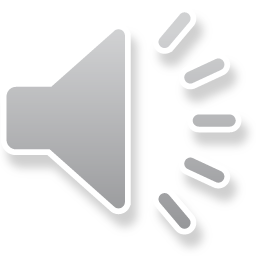